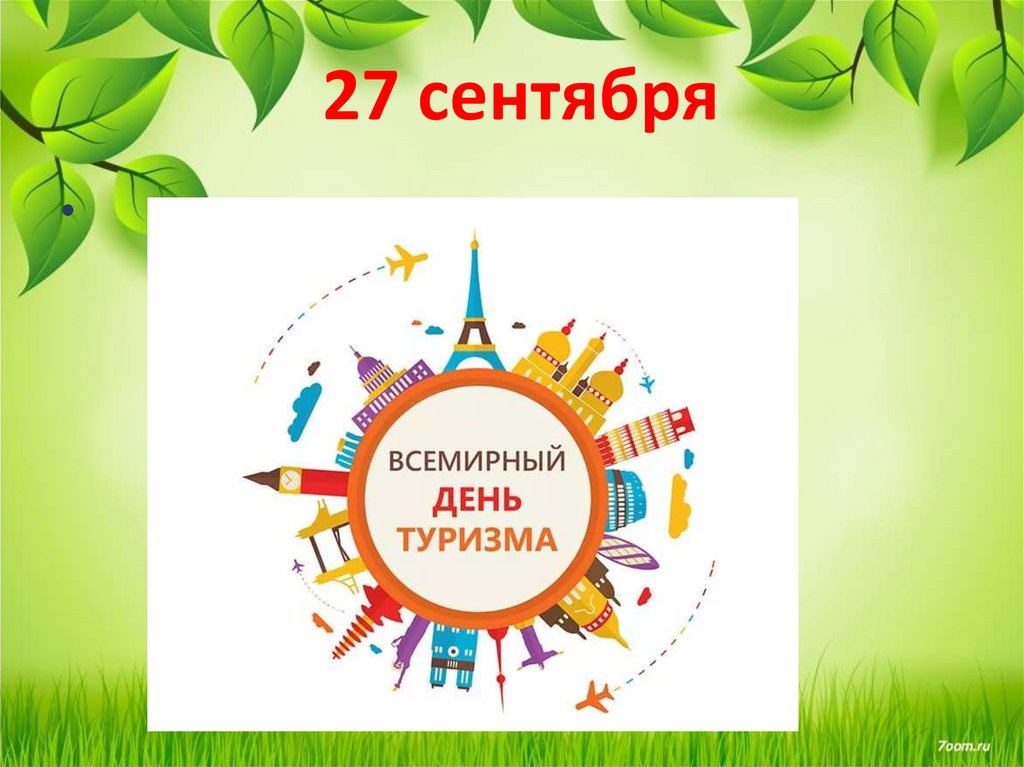 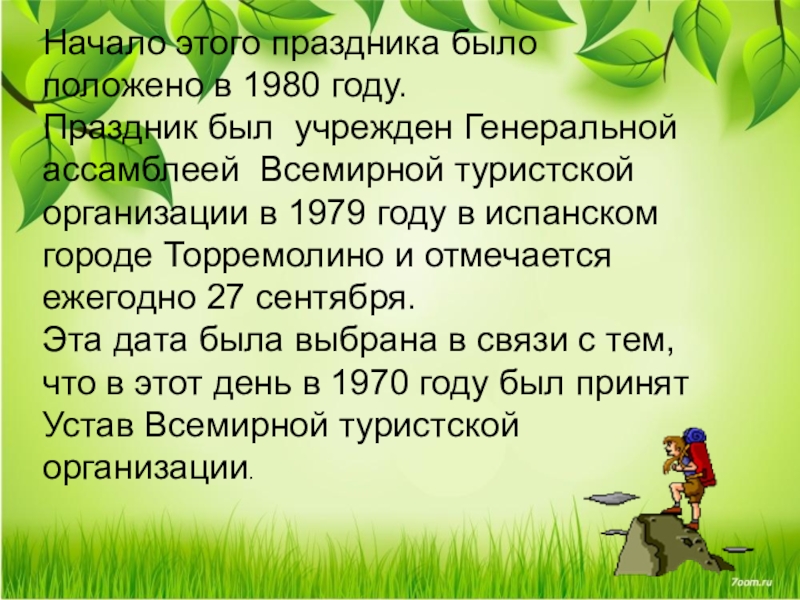 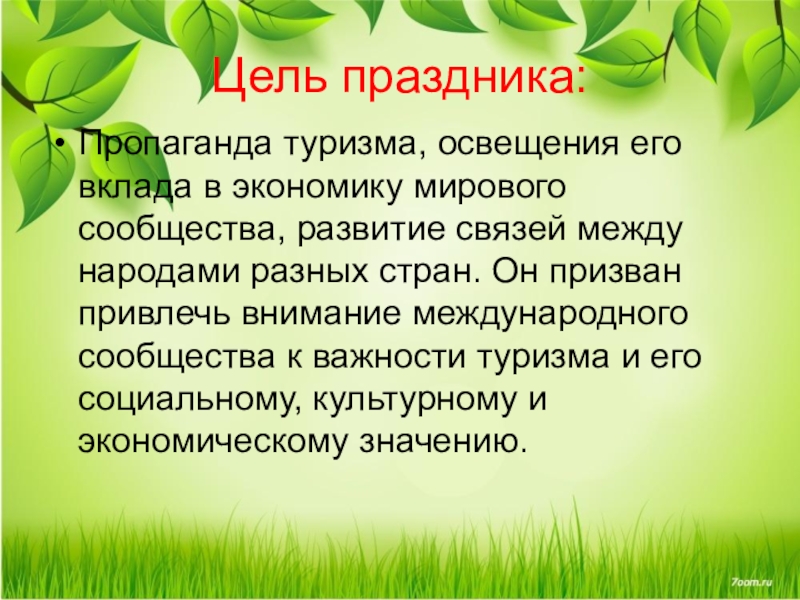 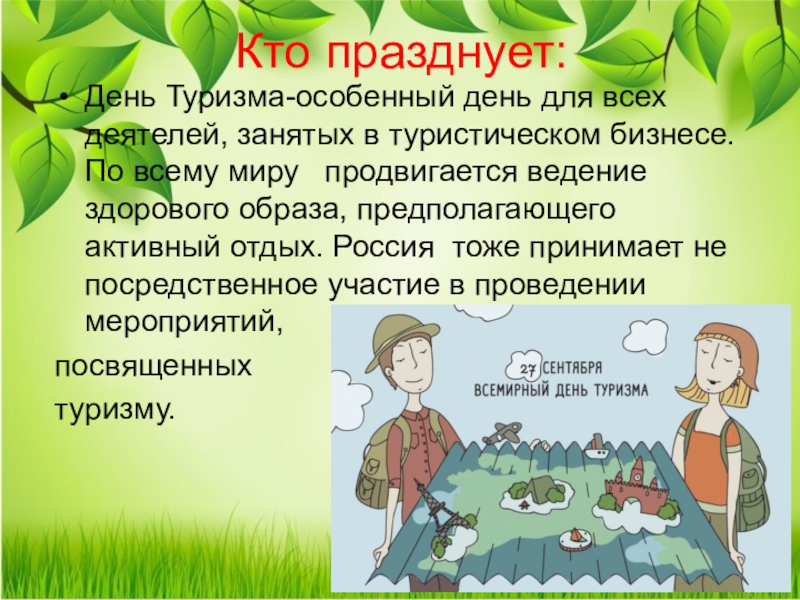 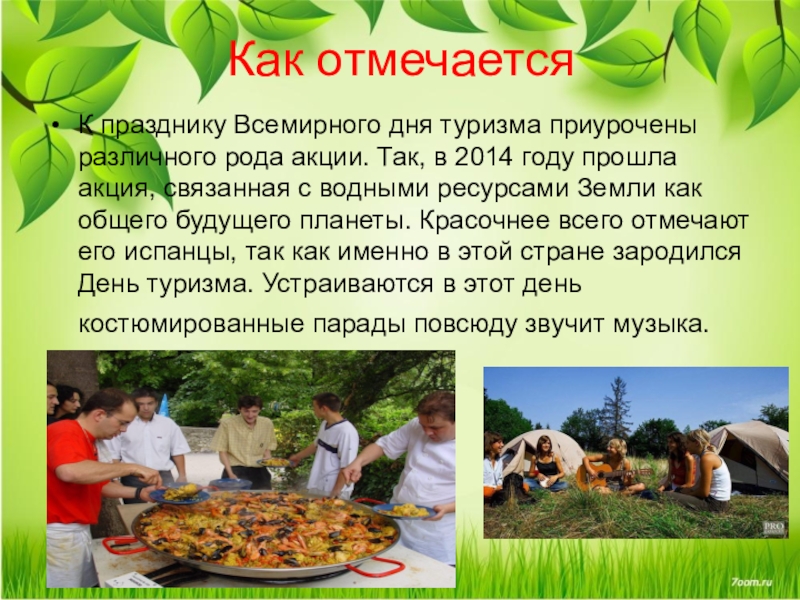 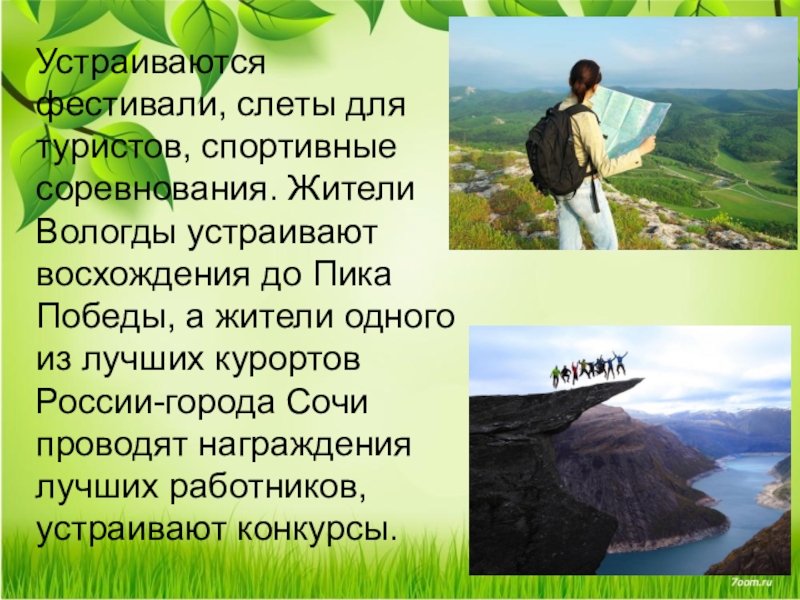 ВИДЫ ТУРИЗМА
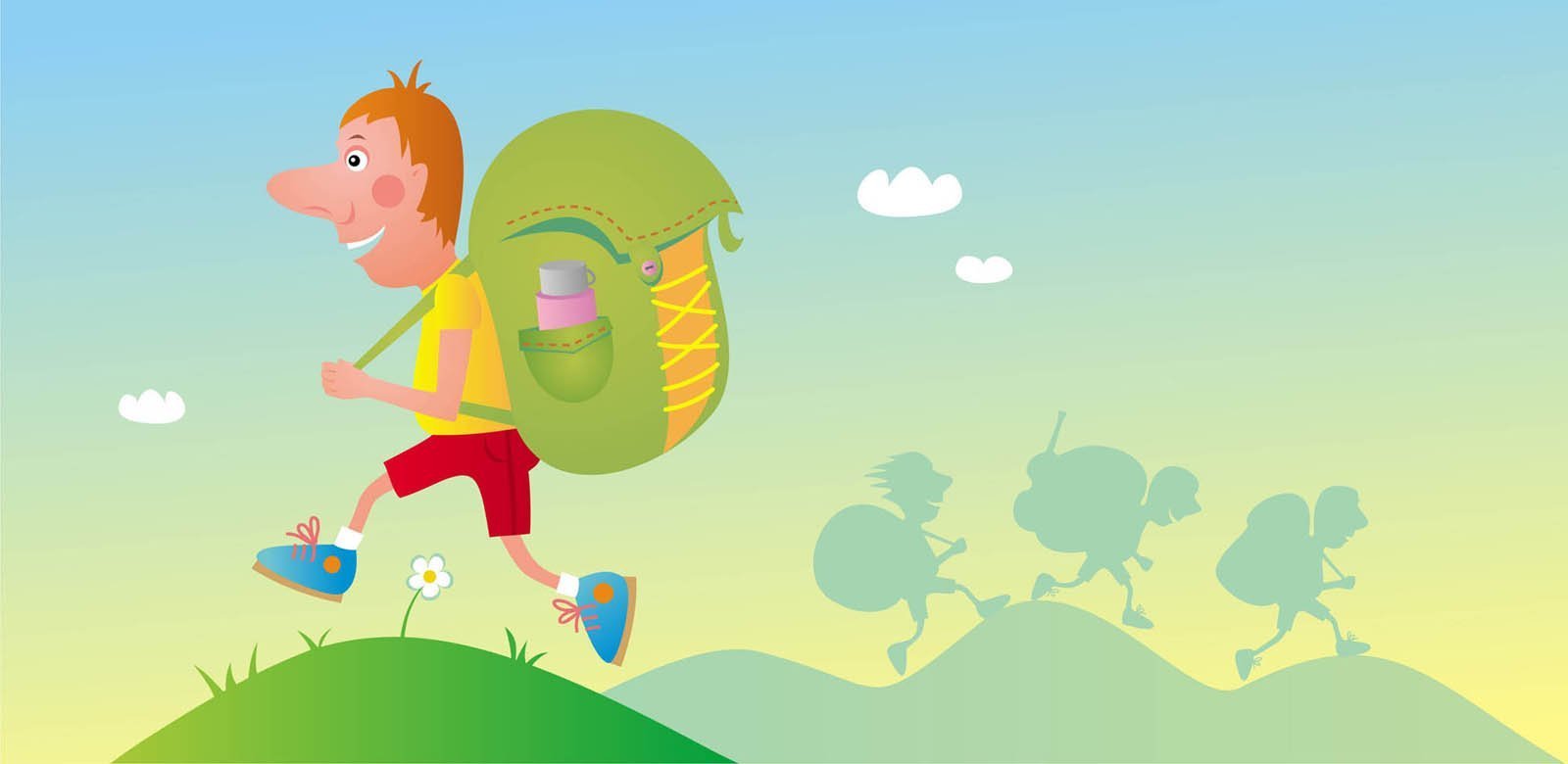 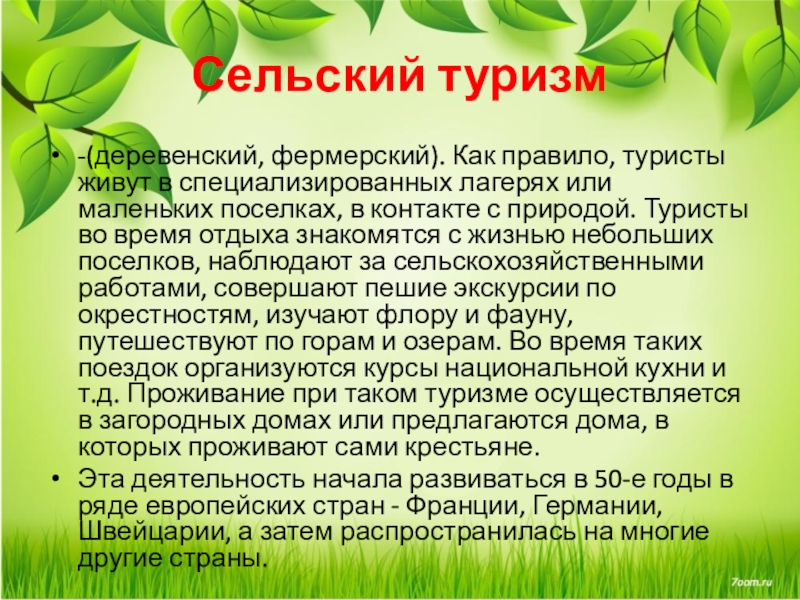 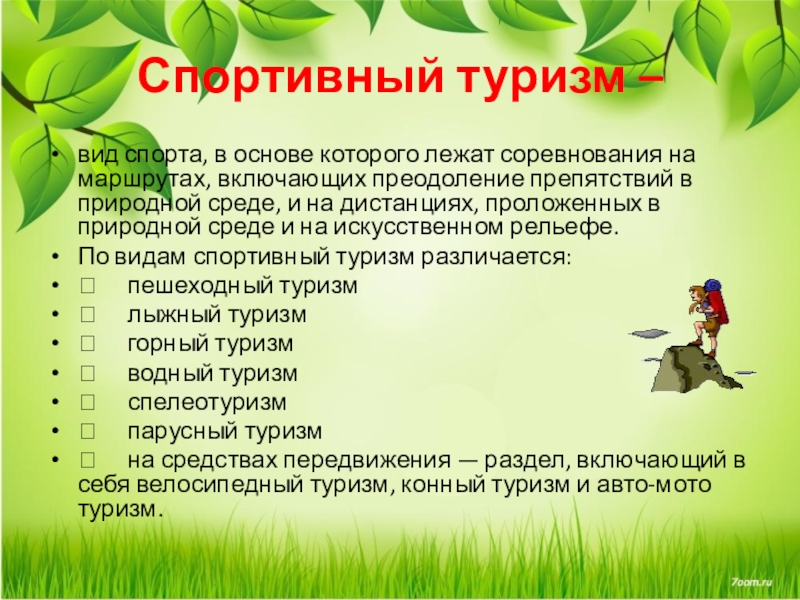 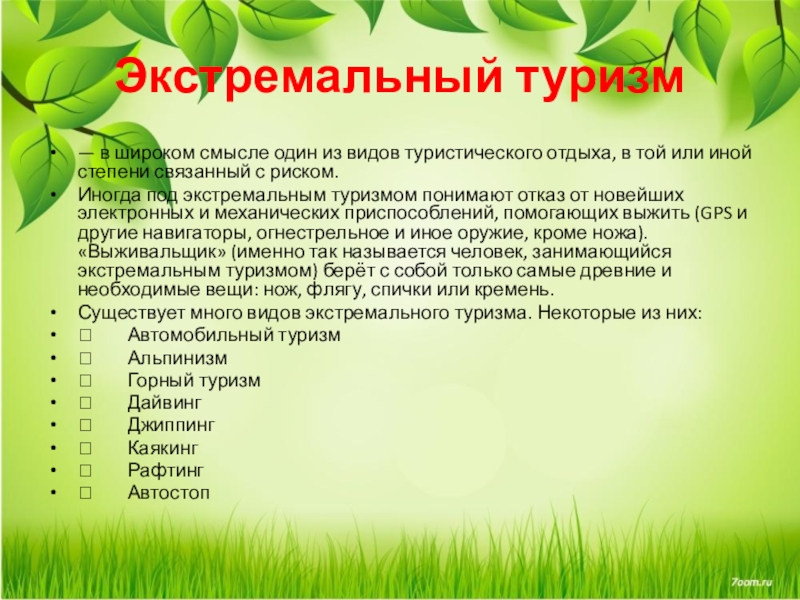 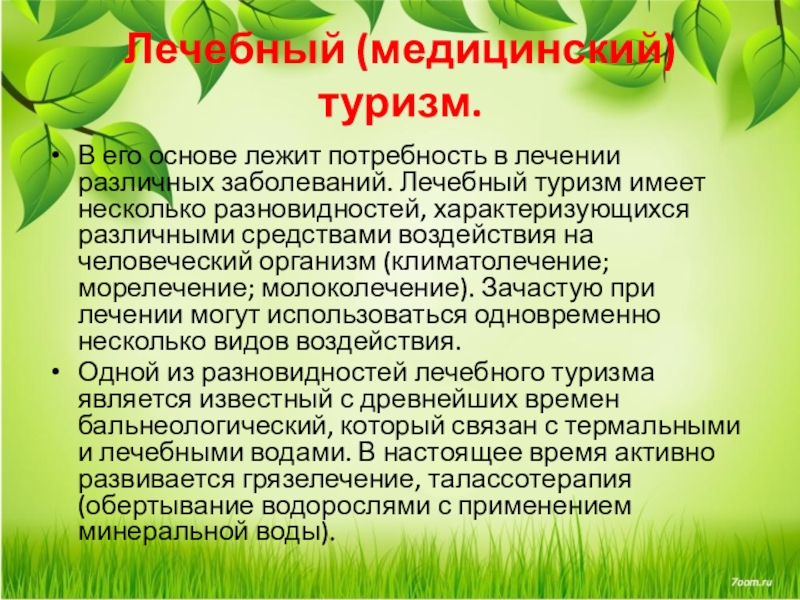 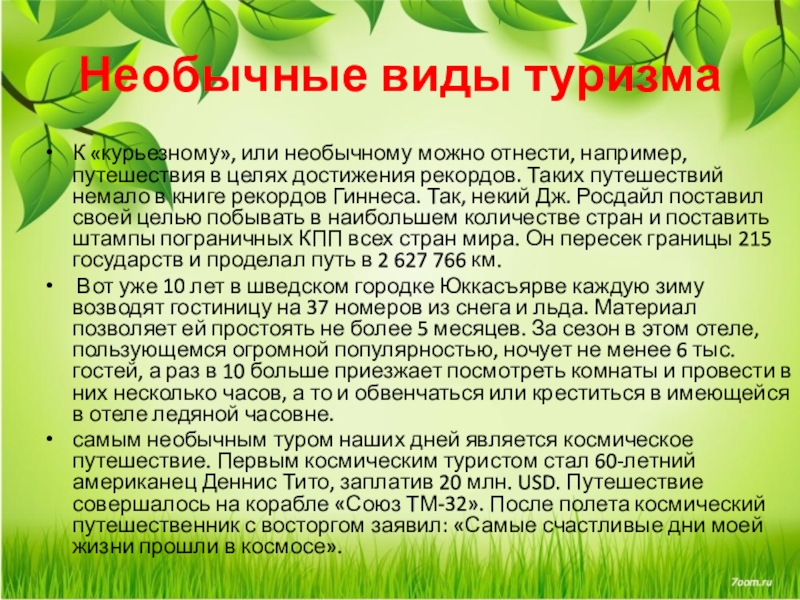 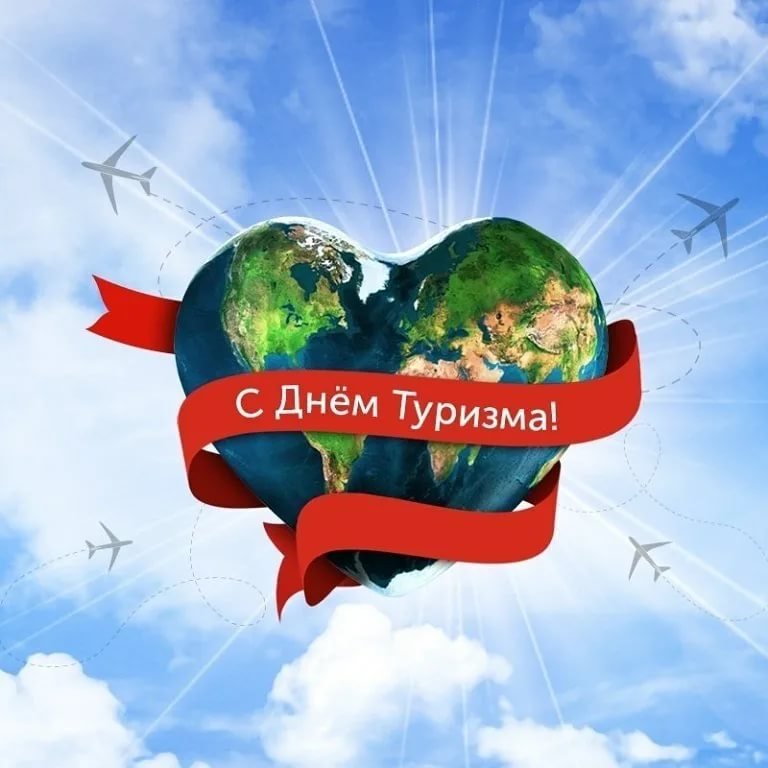